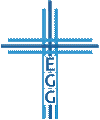 Sieben Wahrheiten, um reich zu werden
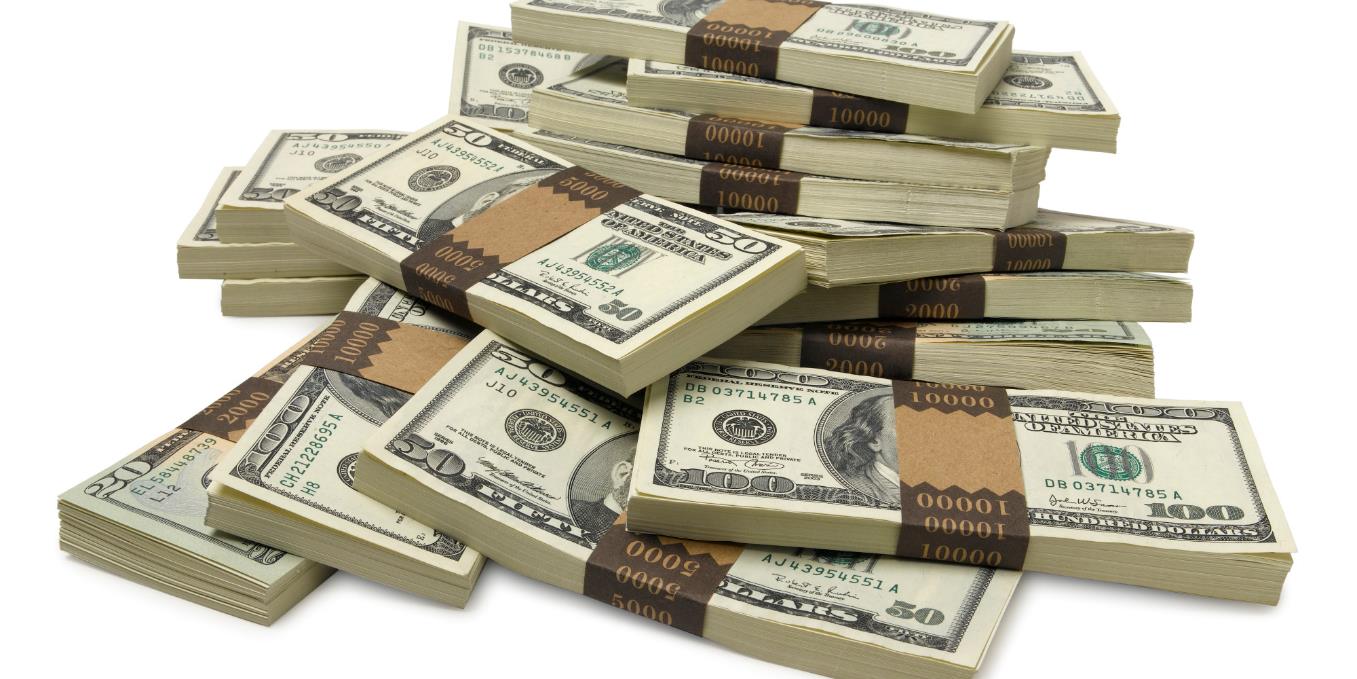 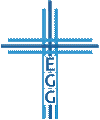 1. Du bist geliebt
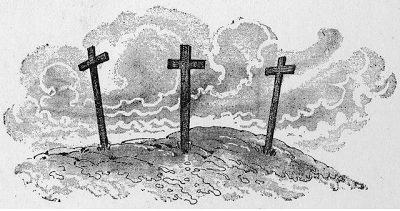 Johannes 3,16
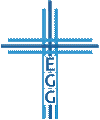 Sieben Wahrheiten, um reich zu werden
2. Du musst glauben
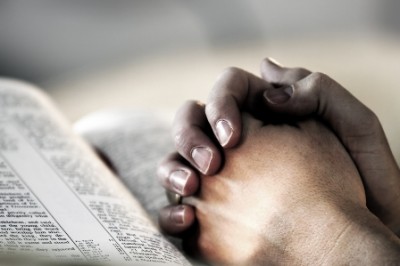 Johannes 3,16
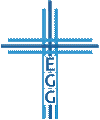 unendlichgeliebt.de
Sieben Wahrheiten, um reich zu werden
3. Du bekommst Leben
Johannes 3,16
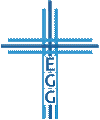 greator.com
Sieben Wahrheiten, um reich zu werden
4. Du lebst mit Glauben, Hoffnung und Liebe
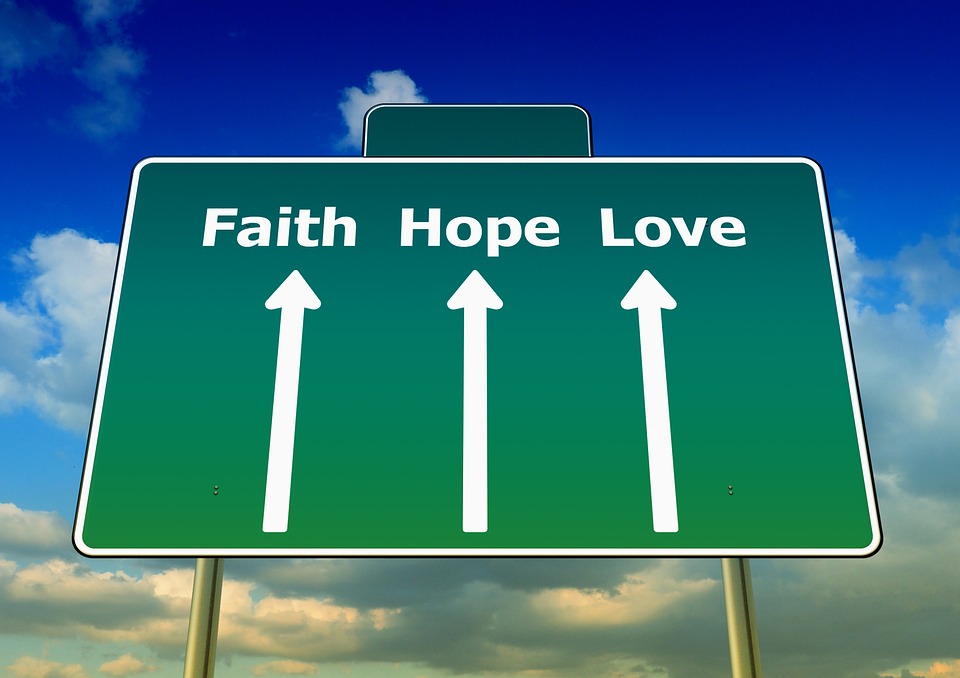 Jesus!
1. Korinther 13,13
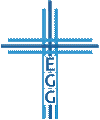 Sieben Wahrheiten, um reich zu werden
5. Du schlägst dich durch, weil Christus dich stärkt
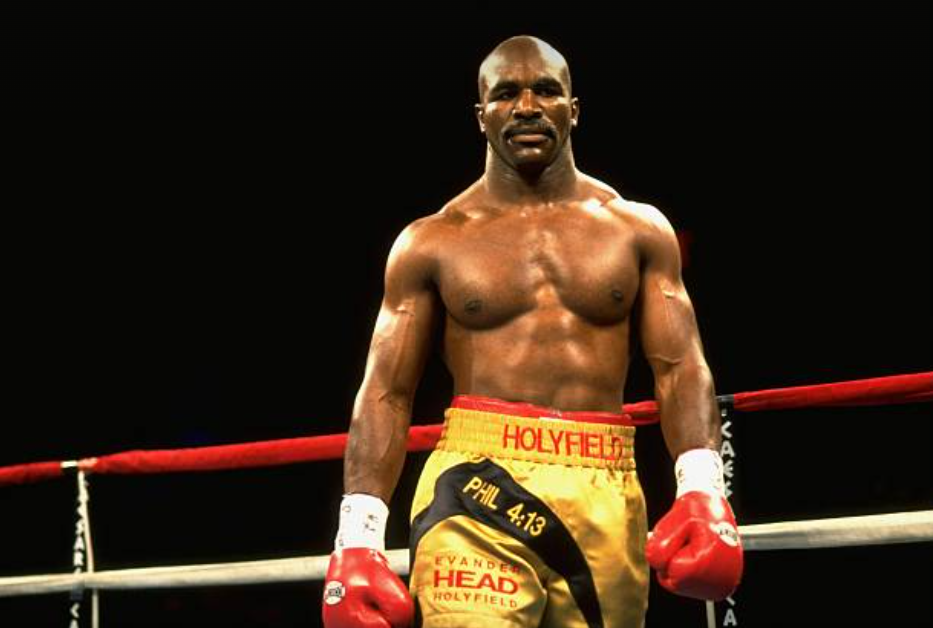 Philipper 4,13
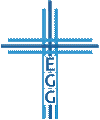 gettyimages.de
Sieben Wahrheiten, um reich zu werden
6. Du machst zu Jüngern
Hingehend
			Taufend
					Lehrend
Matthäus 28,19-20
jochenteuffel.files.wordpress.com
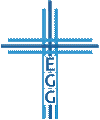 Sieben Wahrheiten, um reich zu werden
7. Du bist begleitet
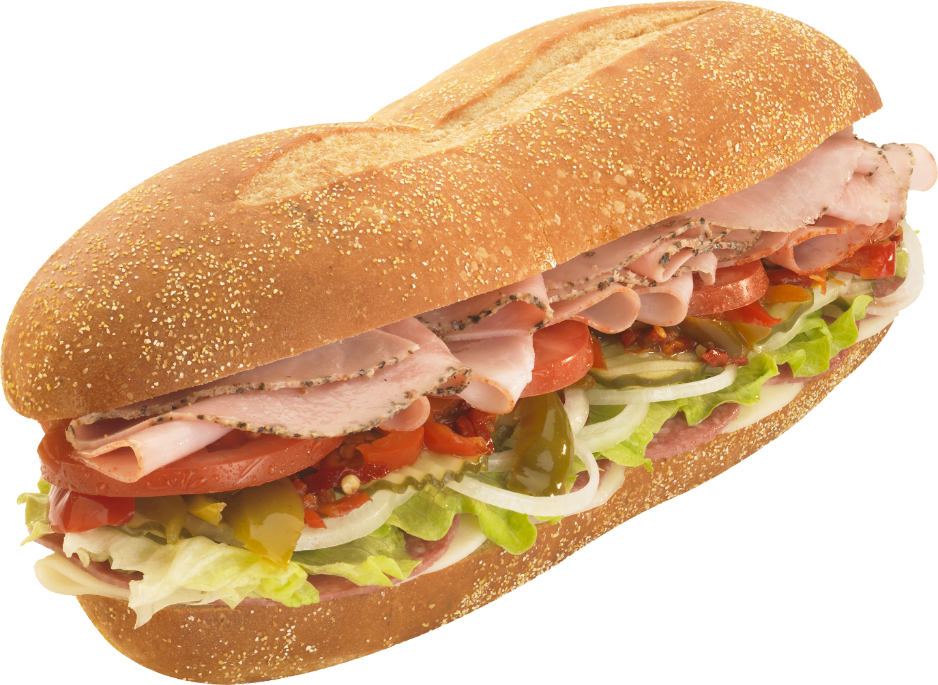 Alle Macht
		
		
	Macht zu Jüngern!
		
Bei euch
Matthäus 28,19-20
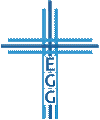 Sieben Wahrheiten, um reich zu werden
Sieben Wahrheiten, um reich zu werden
Du bist geliebt
Du musst glauben
Du bekommst Leben
Du lebst mit Glauben, Hoffnung und Liebe
Du schlägst dich durch, weil Christus dich stärkt
Du machst zu Jüngern
Du bist begleitet
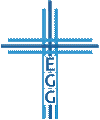